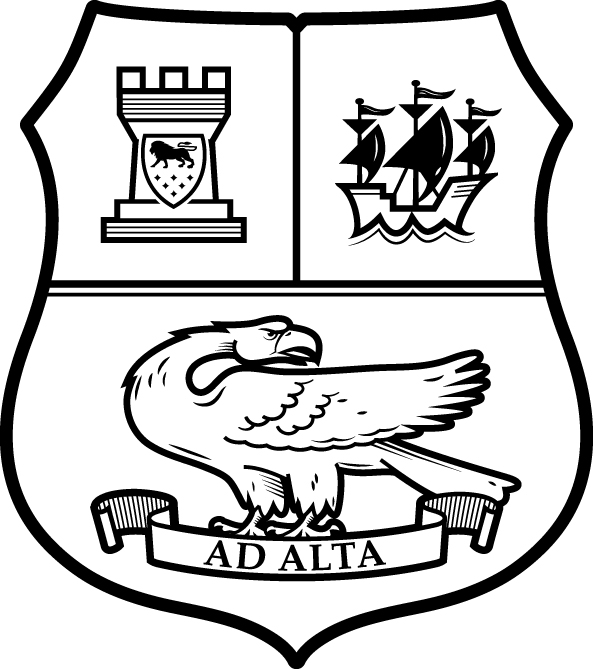 A Level Music
Seaford college sixth form
Head of MUSIC – Mrs j HAWKINS
Why should you choose it?
You will develop your skills as a performer, composer and analyser of music and have lots of fun doing so!
By the end of the course your musical horizons will have broadened as will have your understanding of life and the universe.
A musical education will enhance all areas of your education teaching you practical, academic and life skills that will serve you for the rest of your life regardless of what you pursue after A-levels!
Course content
Component 1: Performing 
Total performance time of 10 minutes Performance can be solo and/or ensemble
Component 2: Composing 
Composition 1: Composition to a brief (25 marks)
Composition 2: Free composition (25 marks)
A minimum of four and a half minutes of music in total is required.
Component 3: Appraising 
There is 1 compulsory area of study which is Western Classical Music. The students then choose 2 areas of study from the following list: Pop music, Music for media, Music for theatre, Jazz ,Contemporary traditional music and Art music since 1910.
Assessment
Component 1: Performing 
Non-examined assessment: externally assessed 35% of the qualification 50 marks
Component 2: Composing 
Non-examined assessment: externally assessed 25% of the qualification 50 marks
Component 3: Appraising 
Written and listening examination: 2 hours 30 minutes- 40% of the qualification 120 marks
Expectations of students
Students should have at least a level 6 at GCSE music.

Performances by the end of year 13 need to be at least of a grade 7 standard.

Students should be passionate about playing and learning about all sorts of music! We study, amongst others music as varied as Bach, Mozart, Sondheim, Beyoncé  and Hans Zimmer!
Future pathways
The skills required to analyse and understand the musical and historical context of the pieces we study mean Music A-level is highly respected by universities and is a gateway course to many possible degree courses and careers.
Music students can go on to study music as university or a conservatoire and careers in performance, film composition, studio and production work are just some of the routes that students can take.
Any questions?
If you have any questions regarding the content of the course please contact me using jhawkins@seaford.org